Фізика
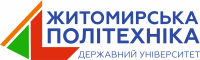 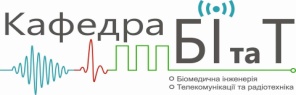 Лекція 7
Коливання та хвилі
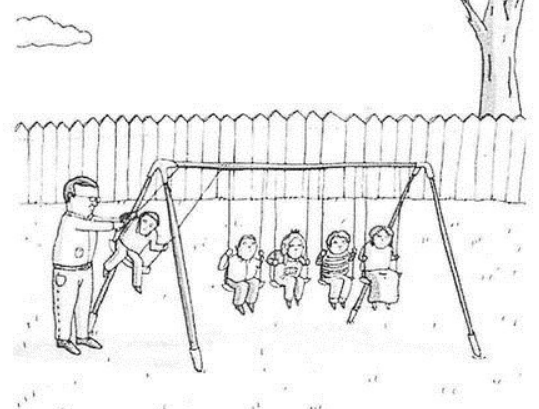 © Коломієць Р. О.   /   2020
В цій темі:
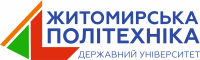 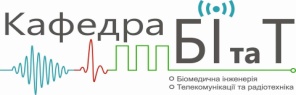 Математичний та фізичний маятники
 Поняття хвильового процесу
 Поздовжні та поперечні хвилі
 Довжина хвилі та частота
 Власні та вимушені коливання. Резонанс
Тема 7. Коливання та хвилі
1
Коливання
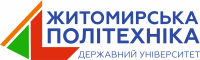 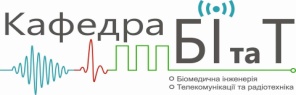 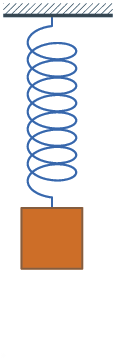 Коливання — специфічні рухи або зміни стану систем різної фізичної природи, для яких спостерігається певна повторюваність у часі. В багатьох випадках для опису коливальних процесів використовуються близькі за змістом поняття —вібрація, осциляція. Коливальні процеси характерні для величезної кількості явищ в навколишньому світі та в людському суспільстві. Світ, в якому ми живемо, дивно схильний до коливань… Коливаються навіть атоми, з яких ми складаємось. Коливальний процес в будь-якій системі виникає лише тоді, коли її будова забезпечує виникнення сил, що намагаються повернути систему до стабільного стану при внесенні зовнішніх збурень. Такі сили називають відновлювальними. Для системи на рис. відновлювальну силу створює пружина, що опирається розтягу-стиску.
Серед  різних коливальних рухів у природі та техніці важливе значення мають гармонічні коливання, тобто ті, які описуються законом синуса або косинуса. Їх важливість полягає насамперед у тому, що складні коливання можна розкласти на гармонічні.
Тема 7. Коливання та хвилі
2
Математичний маятник
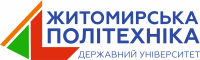 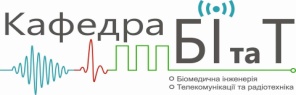 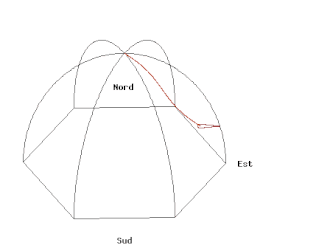 Математичний маятник — теоретична модель маятника, в якій матеріальна точка масою m підвішена на невагомій нерозтяжній нитці або легкому стрижні, при цьому здійснюючи рух у вертикальній площині під впливом сил тяжіння з прискоренням вільного падіння g.
Модель нехтує розмірами тіла, деформацією підвісу та тертям в точці підвісу. Зазвичай розглядають коливання маятника в одній площині. В загальному випадку, якщо відхилити маятник від положення рівноваги та штовхнути його вбік, рух маятника буде складатися з коливань в вертикальних площинах та руху в горизонтальних.
При малому відхиленні математичний маятник здійснює гармонічні коливання. Якщо початкове відхилення є великим, то коливання маятника періодичні, але не гармонічні.
Тема 7. Коливання та хвилі
3
Математичний маятник
Рівняння руху
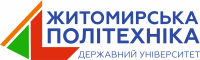 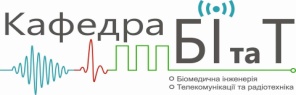 Потенціальна енергія:
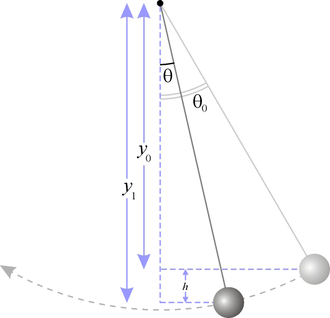 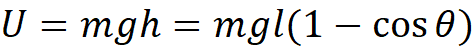 Кінетична енергія в будь-який момент часу t визначається моментом інерції  I  та кутовою швидкістю ω:
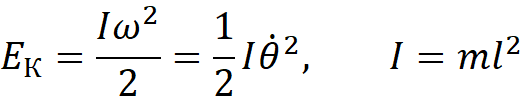 Основне рівняння руху маятника:
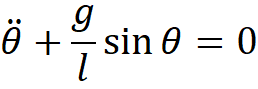 При малих коливаннях                       і рівняння руху маятника зводиться до рівняння гармонічного осцилятора:
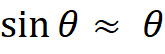 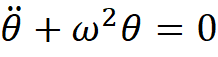 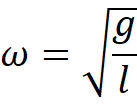 де частота власних коливань математичного маятника
Тема 7. Коливання та хвилі
4
Математичний маятник
Рівняння руху
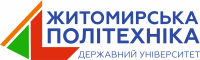 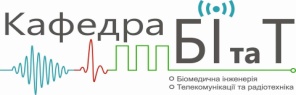 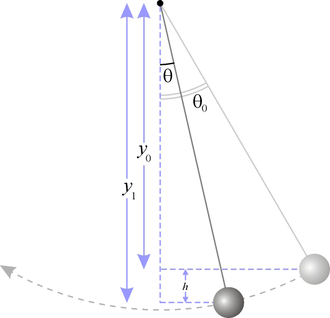 При малих коливаннях відхилення маятника від положення рівноваги описується формулою
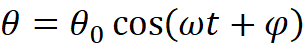 де амплітуда коливань  θ0 та фаза φ визначаються початковими умовами, тобто тим наскільки маятник відхилили від положення рівноваги, як сильно його штовхнули тощо.
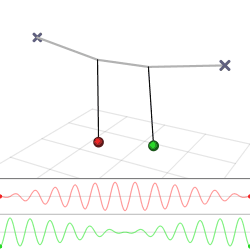 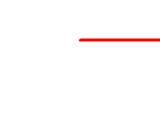 Тема 7. Коливання та хвилі
5
Фізичний маятник
Затухаючі коливання
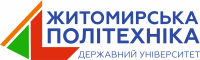 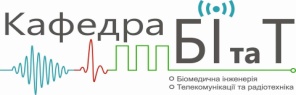 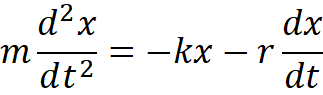 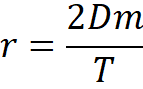 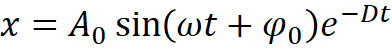 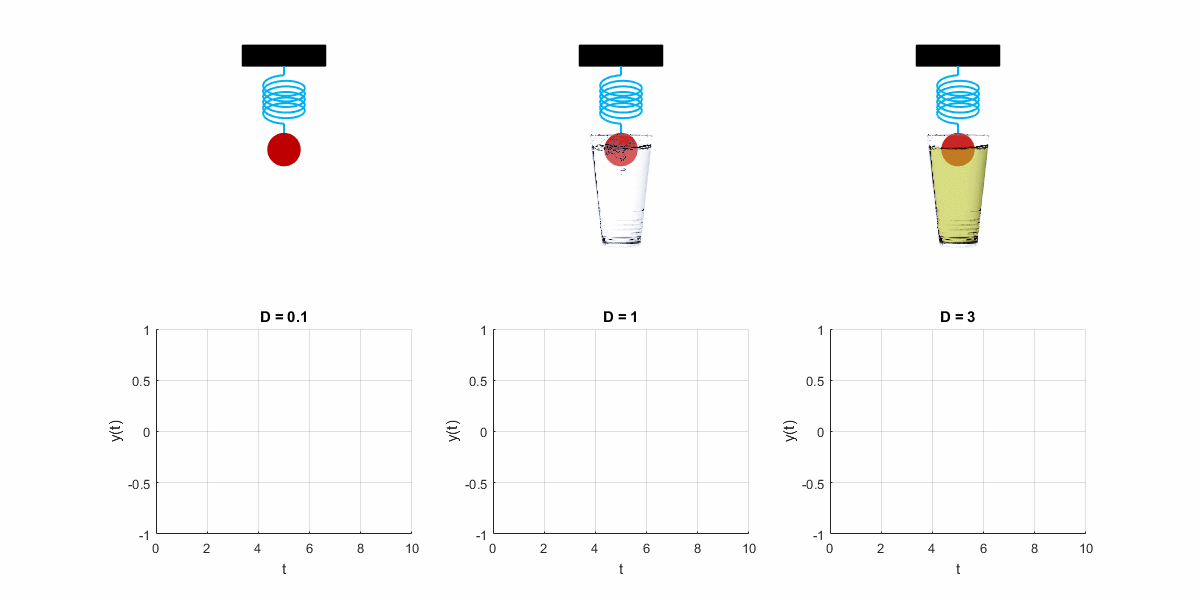 Тема 7. Коливання та хвилі
6
Хвилі та хвильові процеси
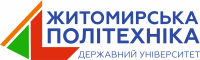 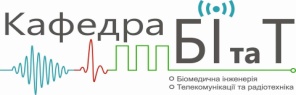 Хвиля — це зміна стану середовища, яке поширюється в просторі й переносить енергію. В багатьох випадках з поширенням хвиль пов'язана передача інформації.

Хвиля — це також процес розповсюдження коливань у будь-якому фізичному середовищі. 

Хвильовий процес — процес передачі коливань. При цьому частинки середовища не рухаються разом з хвилею, а коливаються навколо своїх положень рівноваги. Середовищем, у якому поширюються хвилі може бути як речовина, так і вакуум, наприклад, у випадку електромагнітних хвиль.

Залежно від характеру руху частинок середовища при поширенні розрізняють поздовжні та поперечні хвилі.
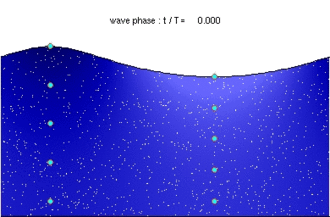 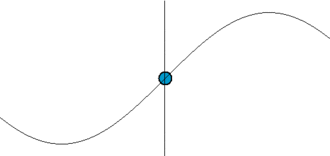 Тема 7. Коливання та хвилі
7
Повздовжні та поперечні хвилі
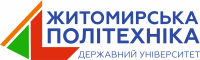 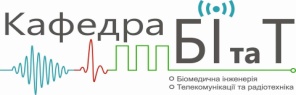 Поперечна хвиля — хвиля, у якій коливання відбуваються в площині, перпендикулярній до напрямку поширення (струна, елетромагнітні коливання)
Поздовжня хвиля — хвиля, у якій коливання в кожній точці простору паралельні напрямку розповсюдження (наприклад, звук)
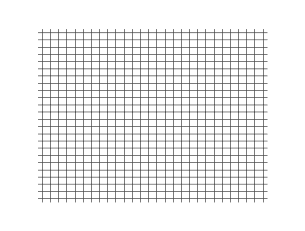 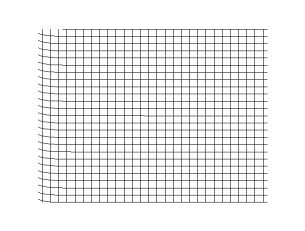 Тема 7. Коливання та хвилі
8
Хвильове рівняння
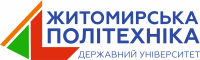 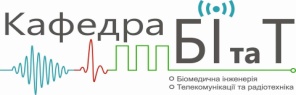 Хвильове рівняння — рівняння, яке описує розповсюдження хвиль у просторі.
Хвильове рівняння є зазвичай рівнянням другого порядку у часткових похідних гіперболічного типу, хоча існують хвильові рівняння інших порядків та інших типів.
У одновимірному випадку хвильове рівняння записується так:
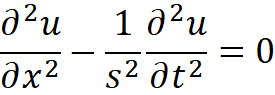 де u — невідома функція, яка описує хвилю, x — просторова координата, t — час, s — фазова швидкість поширення хвилі.
Хвильові рівняння мають багато можливих розв'язків. Реалізація того чи іншого із них залежить від граничних та початкових умов: від того, як хвиля народилася, які перешкоди зустрічає на своєму шляху тощо.
Загальний розв'язок хвильового рівняння подається суперпозицією функцій типу
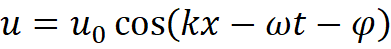 де  u0  — амплітуда хвилі, k — хвильове число, ω — циклічна частота, φ – початкова фаза.
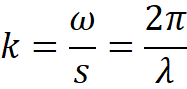 Тема 7. Коливання та хвилі
9
Довжина хвилі та частота
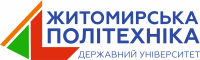 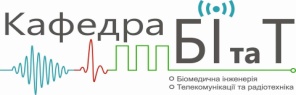 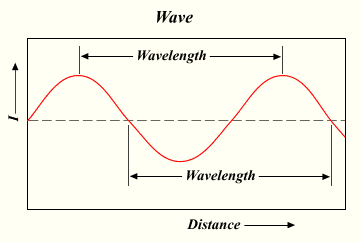 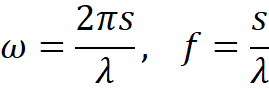 Тема 7. Коливання та хвилі
10
Фазова та групова швидкості
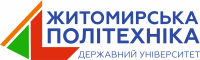 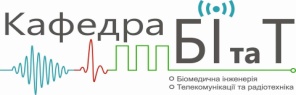 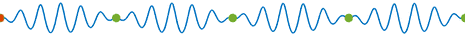 Фазова швидкість — одна із характеристик хвилі, що характеризує поширення збурення будь-якої фізичної природи
Групова швидкість — швидкість розповсюдження хвильового пакету
Тема 7. Коливання та хвилі
11
Автоколивання
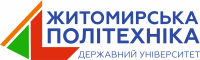 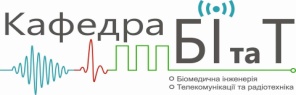 Автоколивання — коливання, амплітуда і період яких залежать від властивостей самої системи і не залежать від початкових умов, наприклад від початкового запасу енергії. Цим автоколивання відмінні від власних і вимушених коливань.
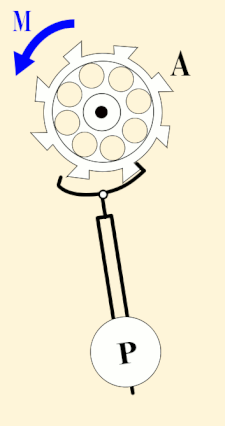 Втрати енергії в автоколивальній системі компенсуються лише надходженням енергії від джерела. Важливим є те, що автоколивальна система сама регулює надходження енергії від джерела і підтримує установлений режим коливань.
На принципі автоколивань ґрунтується робота багатьох механічних та електричних пристроїв (годинників, генераторів тощо).
Тема 7. Коливання та хвилі
12
Резонанс
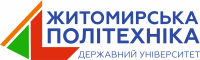 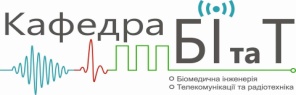 Резонанс — явище, що спостерігається в різного типу фізичних системах, які знаходяться під дією зовнішніх, змінних у часі (періодичних) збурень. Під дією таких збурень, у системах виникають коливання, які називають вимушеними. Найчастіше резонанс визначають як зростання амплітуди вимушених коливань в системі при збігу частоти зовнішньої сили з однією із власних частот коливальної системи.
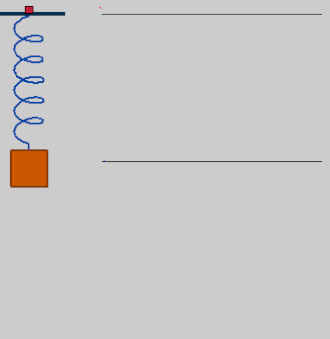 Тема 7. Коливання та хвилі
13
Самостійна робота
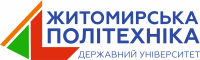 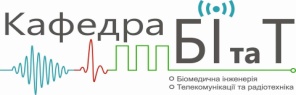 Для повної фізичної картини теми “Коливання та хвилі” потрібно розглянути електромагнітні хвилі, а також дифракцію, інтерференцію, дисперсію. Розгляд хвильових процесів потребує володіння відповідним математичним апаратом – векторного аналізу та теорії диференціальних рівнянь у частинних похідних.  Спроба відносно простого викладення матеріалу є у розділах 47 – 51 у 4-му томі Фейнмановських лекцій по фізиці, але від громіздких математичних викладок при розгляді цієї теми не уникнути аж ніяк…
Крім того, теорія коливань у реальних фізичних системах на даний час може вважатися незавершеною, оскільки реальні хвильові процеси тісно пов’язані з явищами флуктуацій та випадкових переміщень, а вони описуються засобами теорії ймовірностей та теорії випадкових процесів. Тому самостійна робота по цій темі може полягати у читанні будь-яких підручників з фізики – а раптом ви десь знайдете ясне і зрозуміле викладення цієї теми 
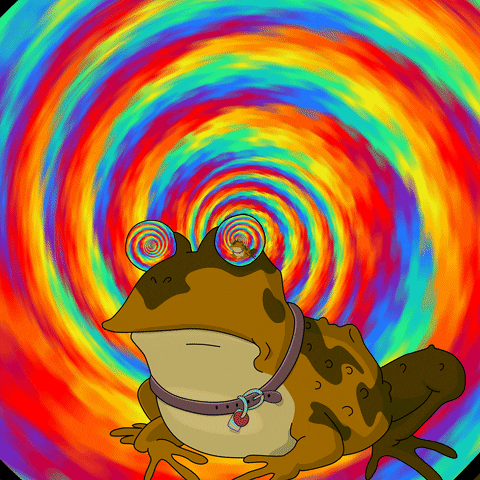 Тема 7. Коливання та хвилі
14
Далі буде…
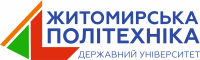 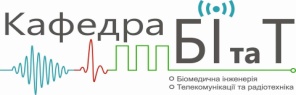 …Оптика
Фізика